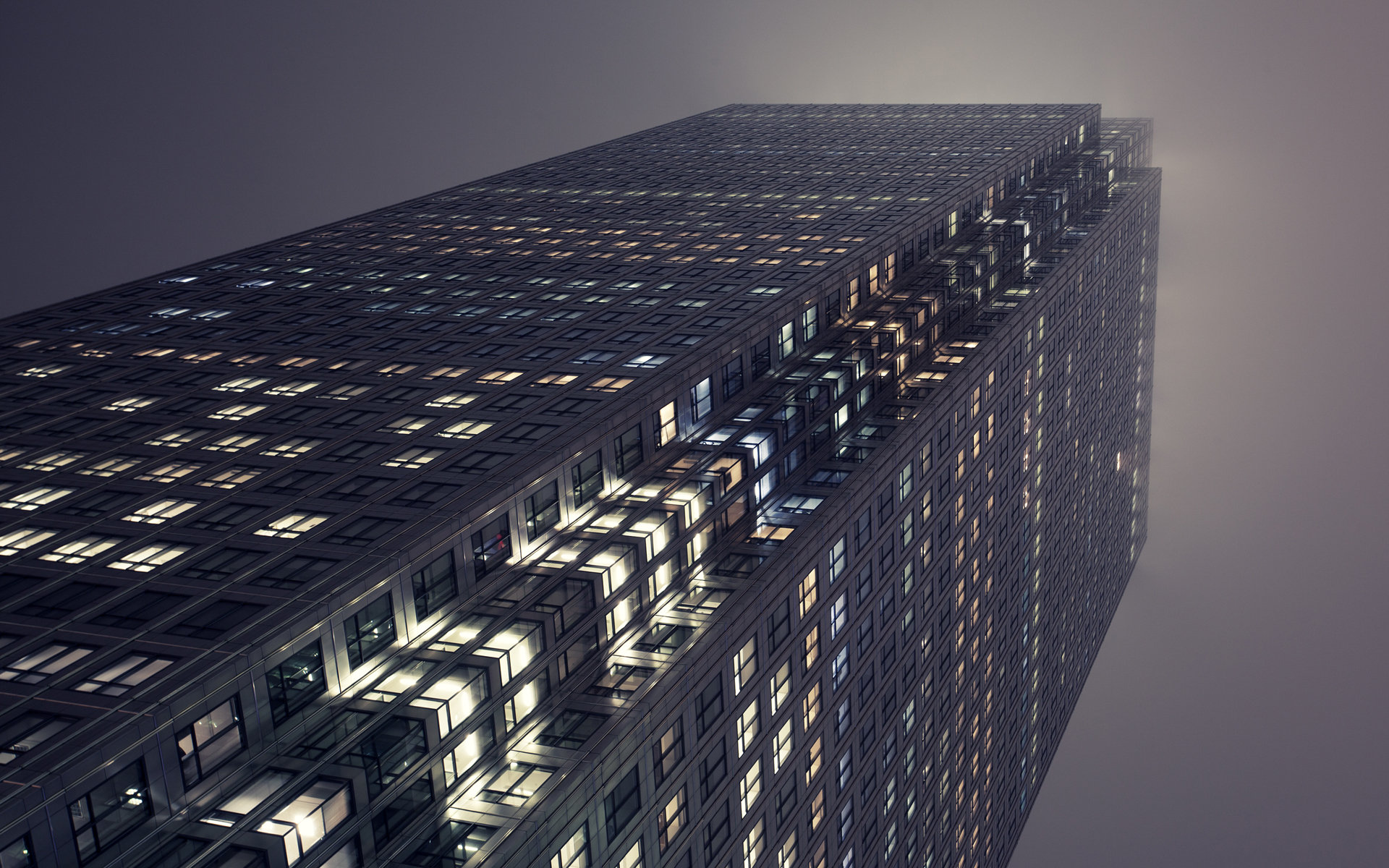 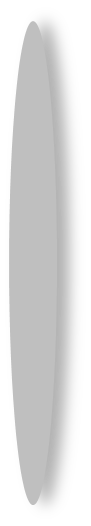 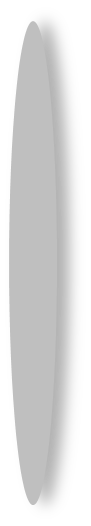 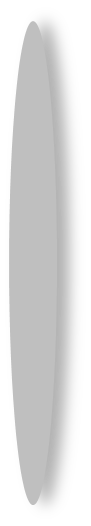 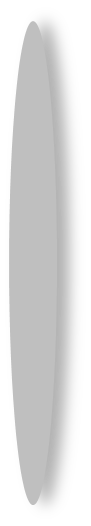 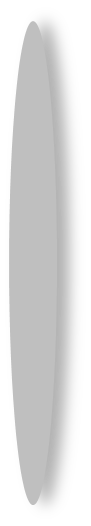 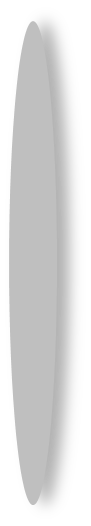 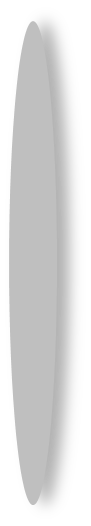 xxxxxxxxxxx有限公司
商务简约-工作汇报
xxxxxxxxxxx有限公司
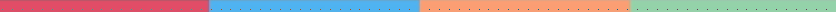 商务简约-工作汇报
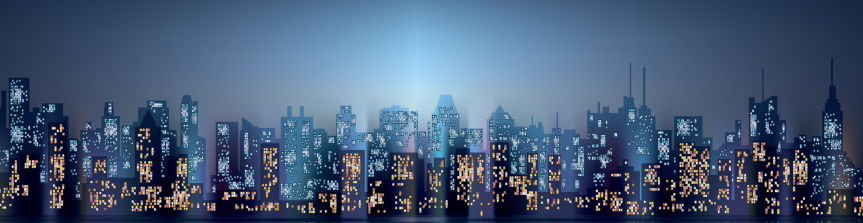 请输入你需要的文字
请输入你需要的文字
请输入你需要的文字
名人见证
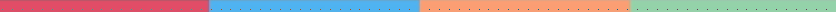 Ta men yong le dou shuo hao
前苹果大佬
朝鲜主席金正恩
俄国总统普京
前苹果大佬
请输入你需要的文字
请输入你需要的文字
请输入你需要的文字
请输入你需要的文字
关于我
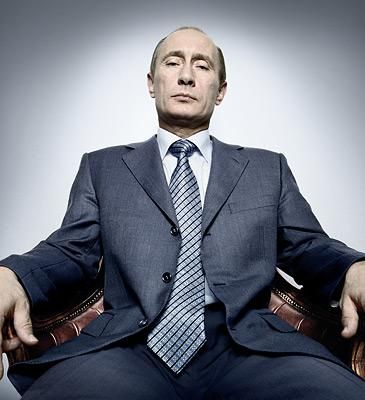 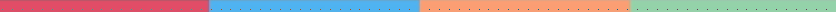 他，连任15年总统，有勇有谋,柔道黑带7段
他，连任15年总统，有勇有谋,柔道黑带7段
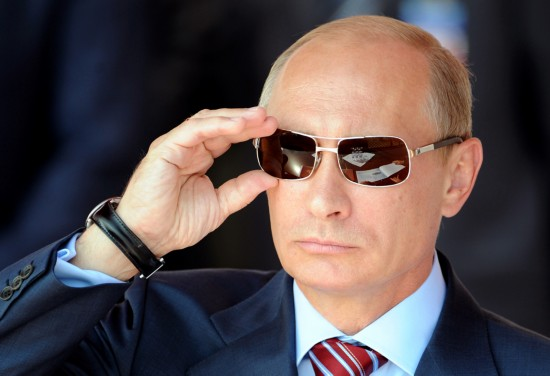 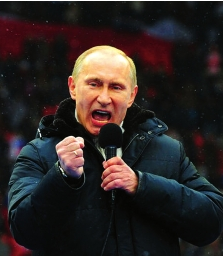 寡头干政的结束、爱国主义的盛行、黄金储备的飙升、国际地位的提升、独联体的凝聚
请输入标题
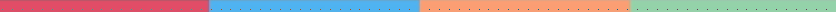 请输入你需要的文字
请输入你需要的文字
请输入你需要的文字
请输入你需要的文字
请输入标题
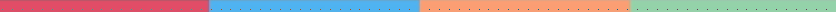 请输入你需要的文字
请输入你需要的文字
请输入你需要的文字
请输入你需要的文字
请输入你需要的文字
请输入标题
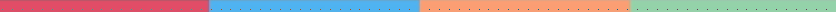 请输入你需要的文字
请输入你需要的文字
请输入你需要的文字
请输入你需要的文字
请输入标题
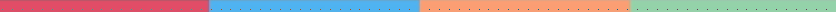 请输入你需要的文字
请输入你需要的文字
请输入你需要的文字
请输入你需要的文字
请输入你需要的文字
请输入你需要的文字
请输入你需要的文字
请输入你需要的文字
请输入标题
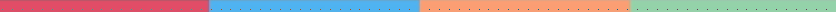 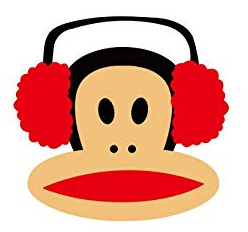 请输入你需要的文字
请输入你需要的文字
请输入你需要的文字
请输入你需要的文字